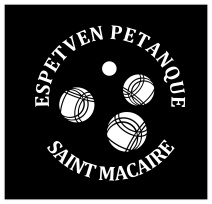 ASSEMBLÉE GÉNÉRALE
2022
04/11/2022
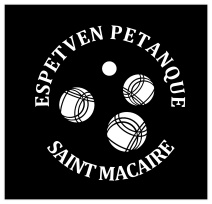 ASSEMBLÉE GÉNÉRALE 2022
ORDRE DU JOUR
INFORMATIONS GENERALES
BUREAU 2022
EFFECTIFS 2022
LICENCES 2023
BUREAU 2023
LES SPONSORS
EVENEMENTS 2023
QUESTIONS / REPONSES
RESULTATS FINANCIERS
RESULTATS SPORTIFS
SITE INTERNET
04/11/2022
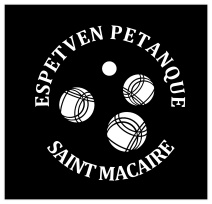 ASSEMBLÉE GÉNÉRALE 2022
COMPOSITION DU BUREAU 2022
PRESIDENTS : AURELIE BREBION ET FLORIAN GRIVES
TRESORIER : REMY CLOCHARD
TRESORIER ADJOINT : DANIEL MARTIN
SECRETAIRE : PHILIPPE BREBION
SECRETAIRE ADJOINT : LIONEL BELLIARD
MEMBRES : PHILIPPE BELOUARD
GEORGES RICHARD
TONY METAYER
YANNICK MARTIN
MAEL NAUD
SIEGE SOCIAL : BREBION PHILIPPE
13 RUE LOUIS PASTEUR 49450 SAINT MACAIRE EN MAUGES
MAIL : BREBIONPHILIPPE@SFR.FR
04/11/2022
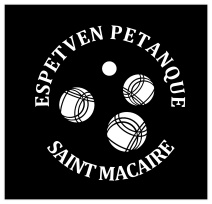 ASSEMBLÉE GÉNÉRALE 2022
EFFECTIFS 2022
77
4
41
6
25
1
NOMBRE DE LICENCIES 2022
VETERAN FEMININ
VETERAN MASCULIN
SENIOR FEMININ
SENIOR MASCULIN
JUNIOR MASCULIN
ADHERANTS
04/11/2022
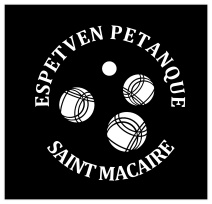 ASSEMBLÉE GÉNÉRALE 2022
PRIX LICENCES 2023
50€
32€
20€
GRATUIT
GRATUIT
VETERAN ET SENIOR
ETUDIANT
ADHERANTS
JUNIOR – CADET –MINIME - BENJAMIN
ARBITRE
PERMANENCE POUR LES LICENCES :

LE VENDREDI 9 DECEMBRE DE 19H A 20H30
LE VENDREDI 16 DECEMBRE DE 19H A 20H30
LE SOIR DE LA GALETTE
04/11/2022
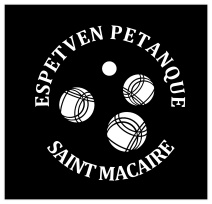 ASSEMBLÉE GÉNÉRALE 2022
BUREAU 2023
YANNICK MARTIN
PHILIPPE BELOUARD
MAEL NAUD
TIERS SORTANTS :
YANNICK ET MAEL SE RETIRENT DU BUREAU
CANDIDATURE :
DIDIER JOBARD
SAMUEL MALLET
AMAND METAYER
04/11/2022
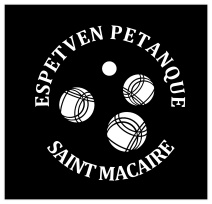 ASSEMBLÉE GÉNÉRALE 2022
EVENEMENTS  2023
GALETTE DES ROIS
CONCOURS A LA MELEE
CHALLENGE JEAN-YVES FROUIN
CONCOURS 1 LICENCIE / 1 NON LICENCIE
REUNION DE BUREAU DEBUT DECEMBRE POUR DEFINIR TOUTES CES DATES
04/11/2022
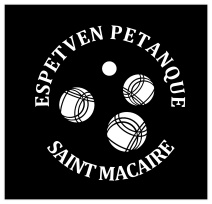 ASSEMBLÉE GÉNÉRALE 2022
RESULTATS SPORTIFS
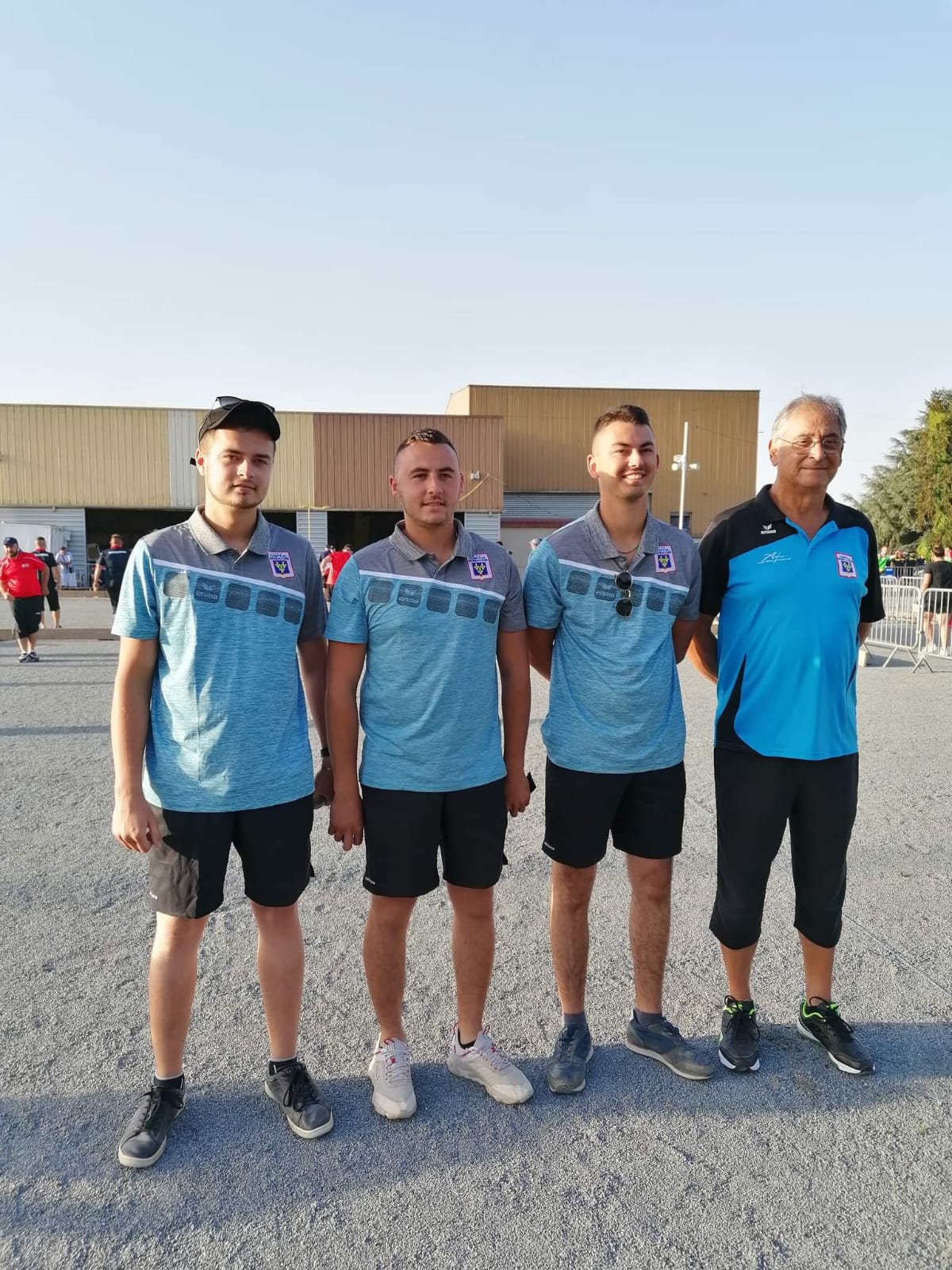 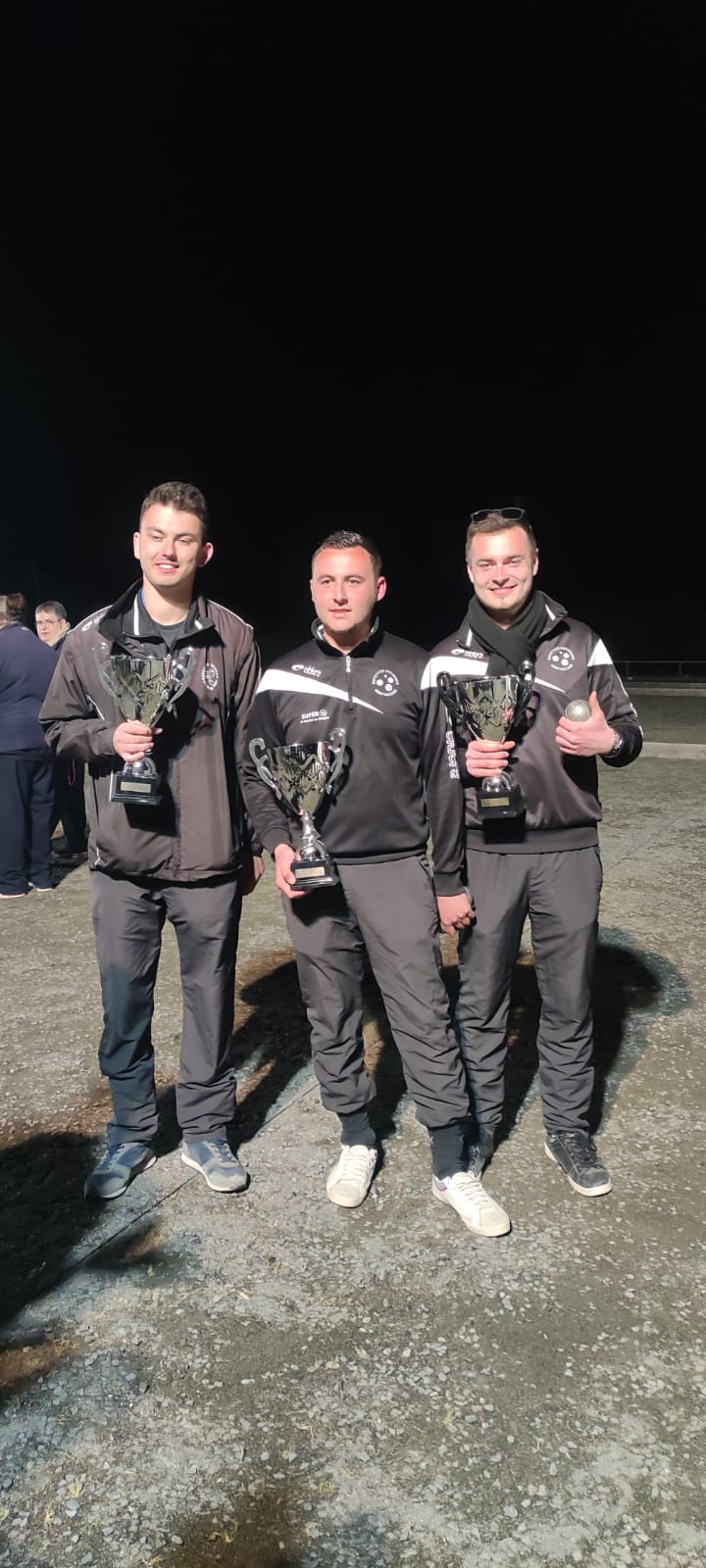 CHAMPION TRIPLETTE 49
AMAND METAYER
KEVIN CHAPPUY
SAMUEL MALLET
04/11/2022
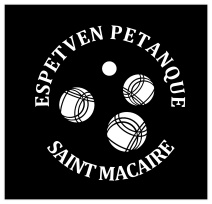 ASSEMBLÉE GÉNÉRALE 2022
RESULTATS SPORTIFS
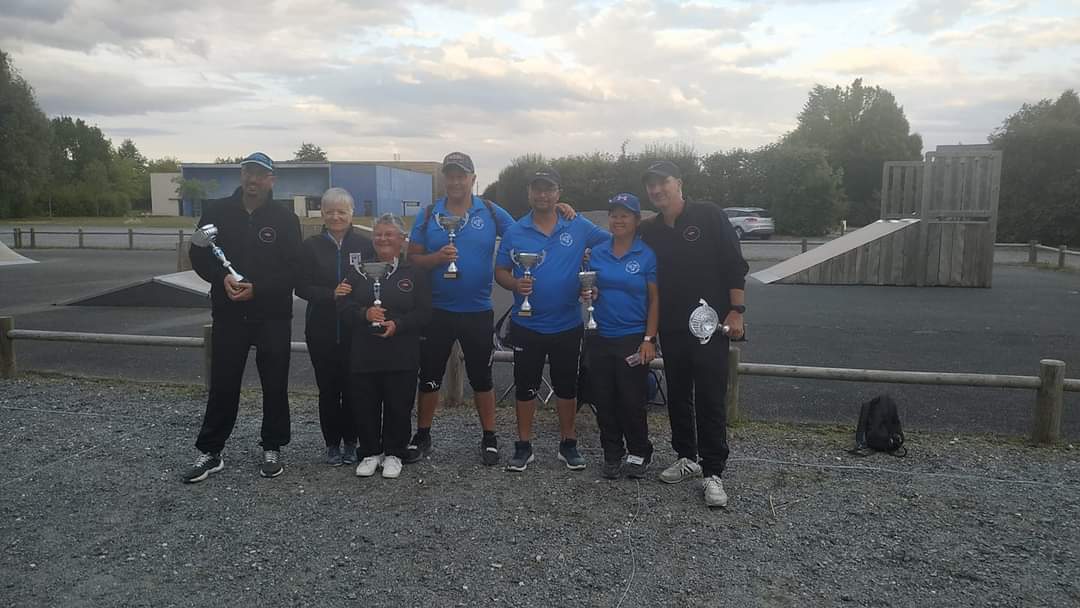 VICE CHAMPION TROPHEE TRIPLETTE MIXTE 49
TOUCH THY-LAN
TOUCH VEASNA
KERSIMON LIONEL
04/11/2022
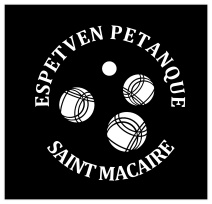 ASSEMBLÉE GÉNÉRALE 2022
RESULTATS SPORTIFS
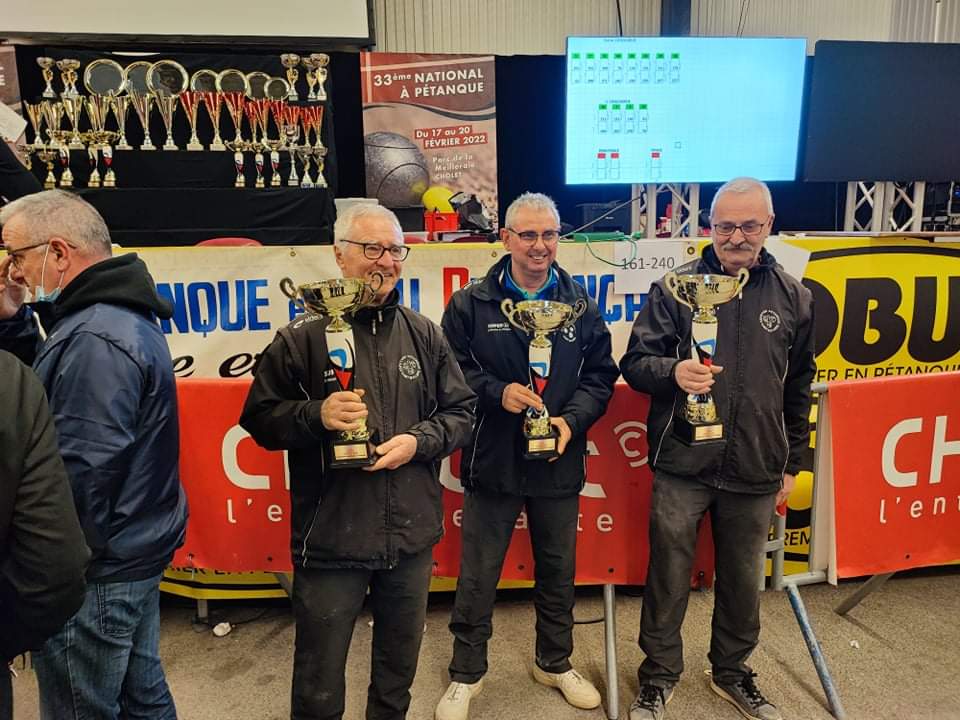 VAINQUEUR NATIONAL VETERAN CHOLET
BELOUARD PHILIPPE
BOURCIER HUBERT
RICHARD GEORGES
½ CHAMPIONNAT DEPARTEMENTAL
¼ CHAMPIONNAT LIGUE
04/11/2022
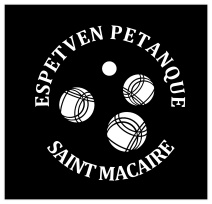 ASSEMBLÉE GÉNÉRALE 2022
RESULTATS SPORTIFS
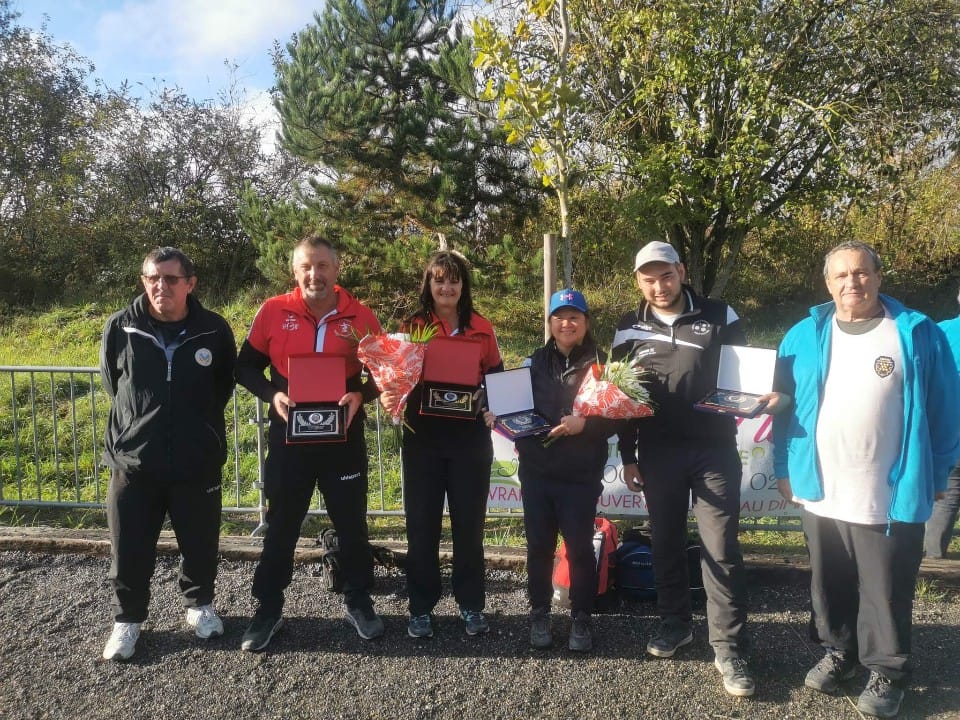 VAINQUEUR B NATIONAL DE BOURGES
TOUCH THY-LAN (1+1)
04/11/2022
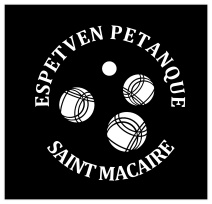 ASSEMBLÉE GÉNÉRALE 2022
RESULTATS SPORTIFS
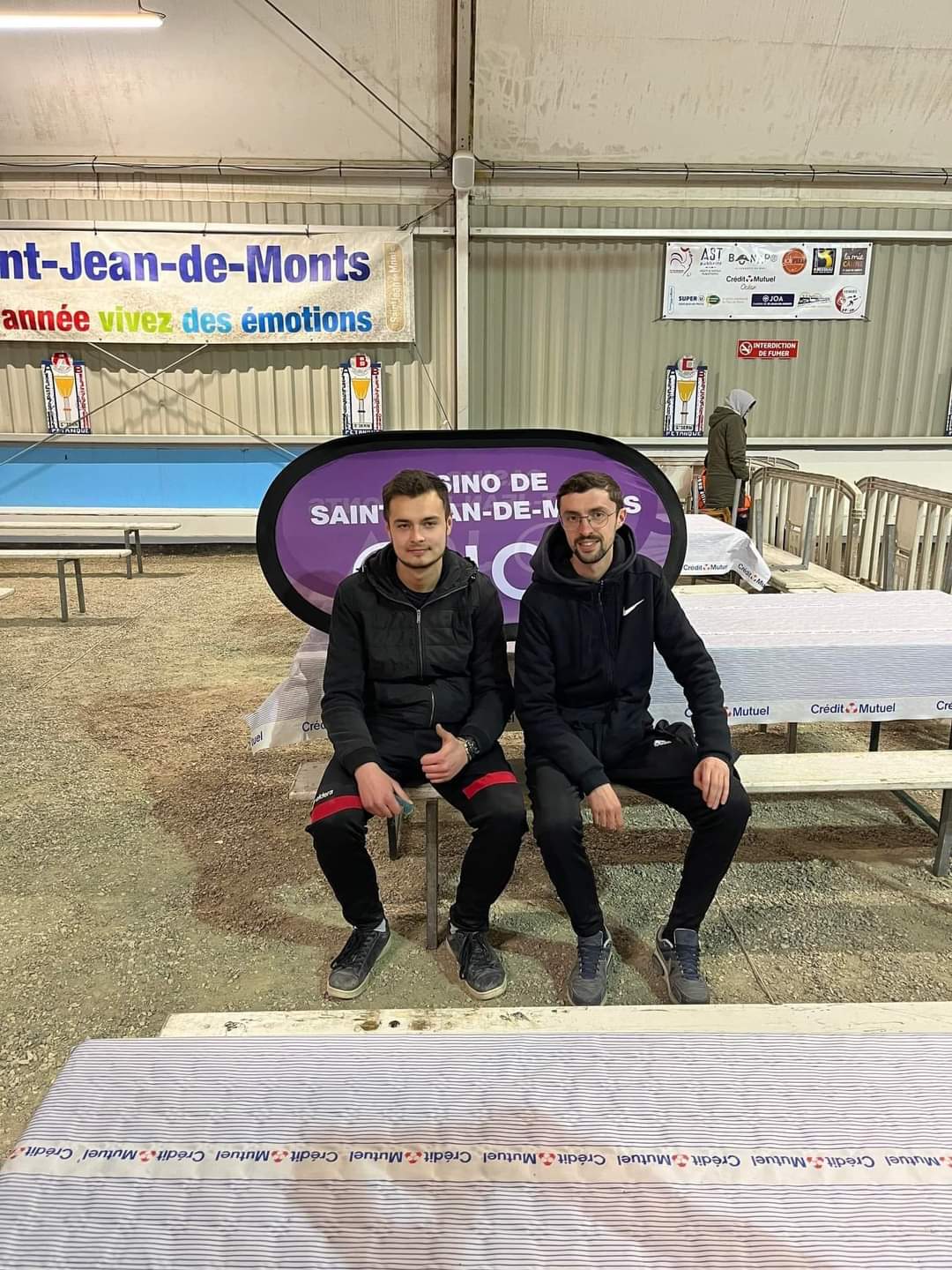 VAINQUEUR TàT SAINT JEAN DE MONTS
SAMUEL MALLET
04/11/2022
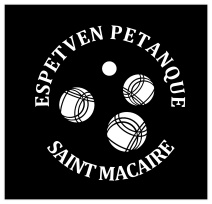 ASSEMBLÉE GÉNÉRALE 2022
RESULTATS SPORTIFS
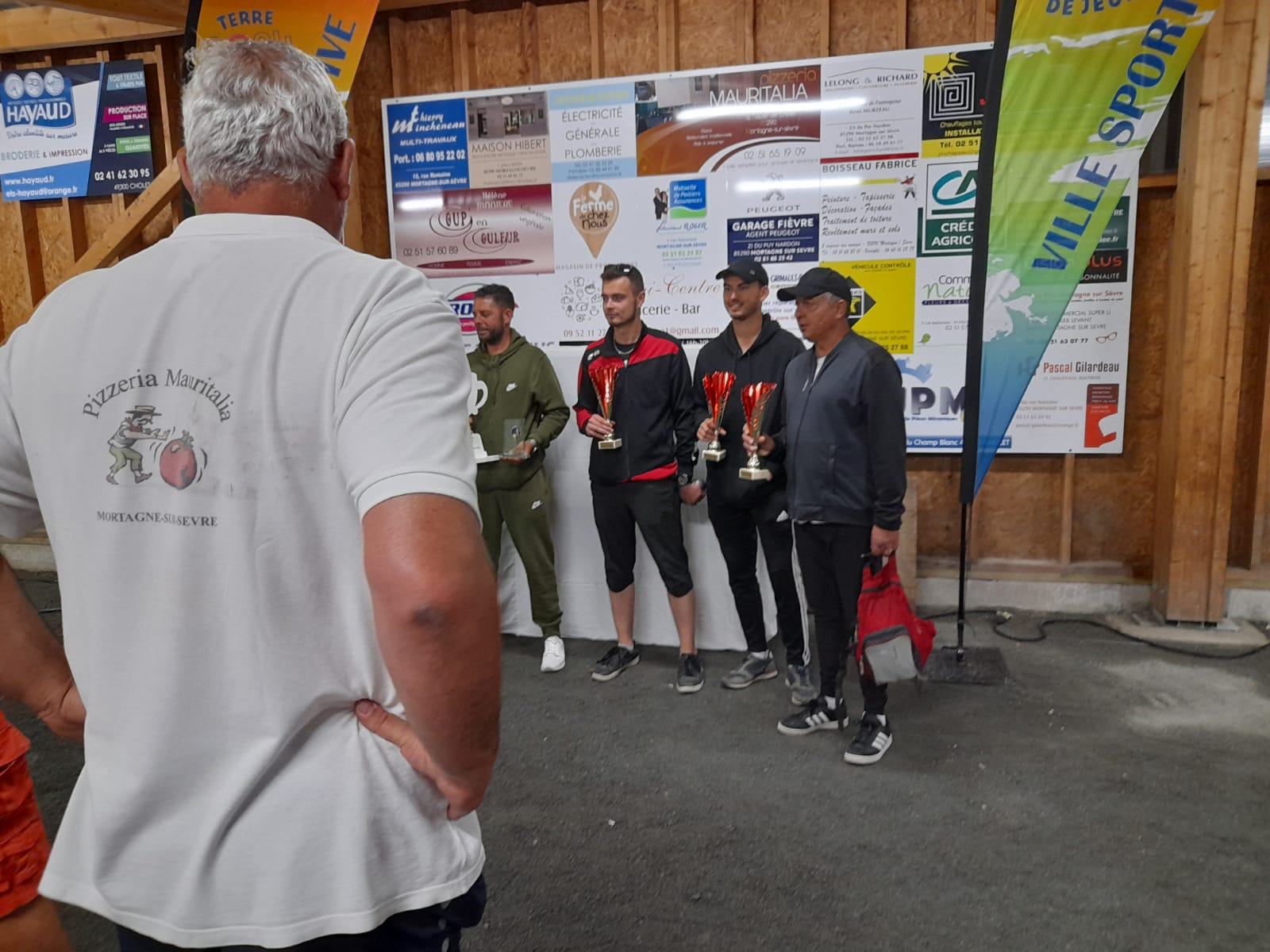 FINALISTE GRAND PRIX DE MORTAGNE
SAMUEL MALLET
KEVIN CHAPPUY (2+1)
04/11/2022
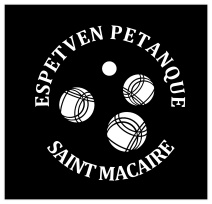 ASSEMBLÉE GÉNÉRALE 2022
RESULTATS SPORTIFS
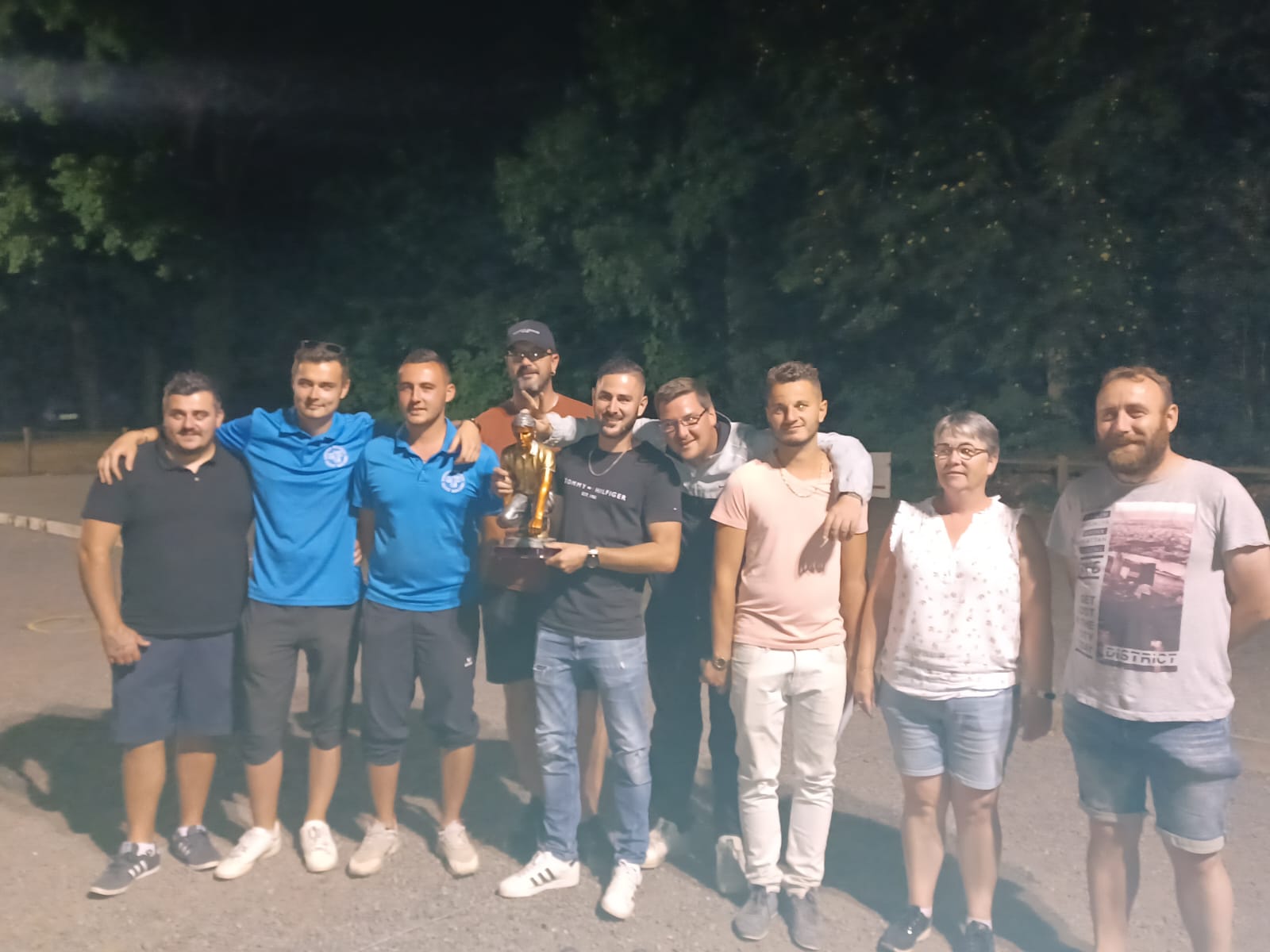 FINALISTE GRAND PRIX DE CANDE
SAMUEL MALLET
AMAND METAYER
FLORIAN GRIVES
04/11/2022
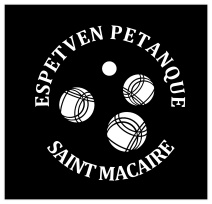 ASSEMBLÉE GÉNÉRALE 2022
RESULTATS SPORTIFS
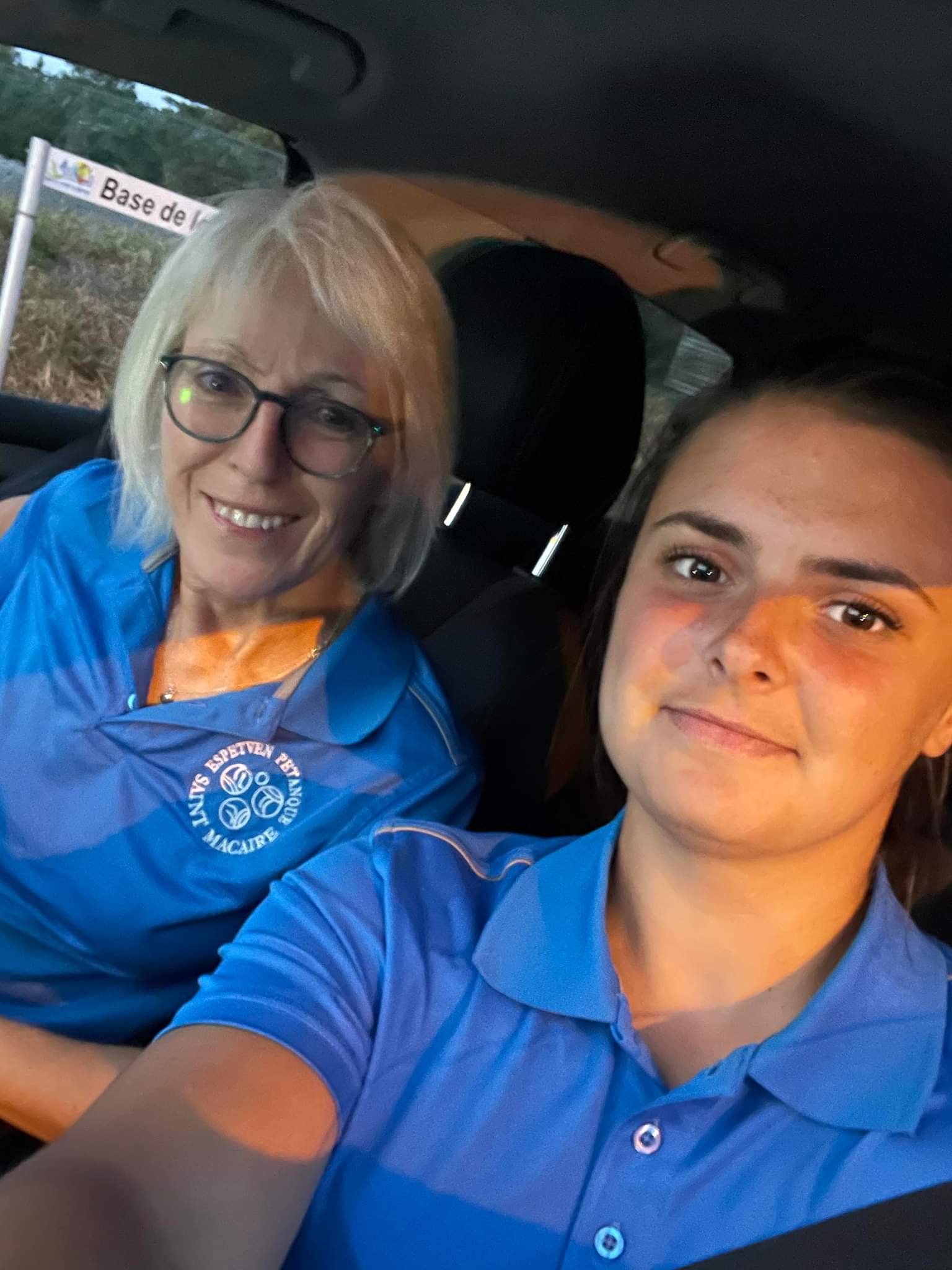 FINALISTE B REGIONNAL FEMININ
CLAUDINE BREBION
ROMANE DELEN
04/11/2022
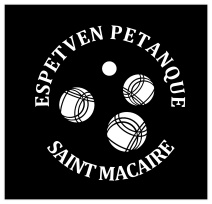 ASSEMBLÉE GÉNÉRALE 2022
RESULTATS SPORTIFS
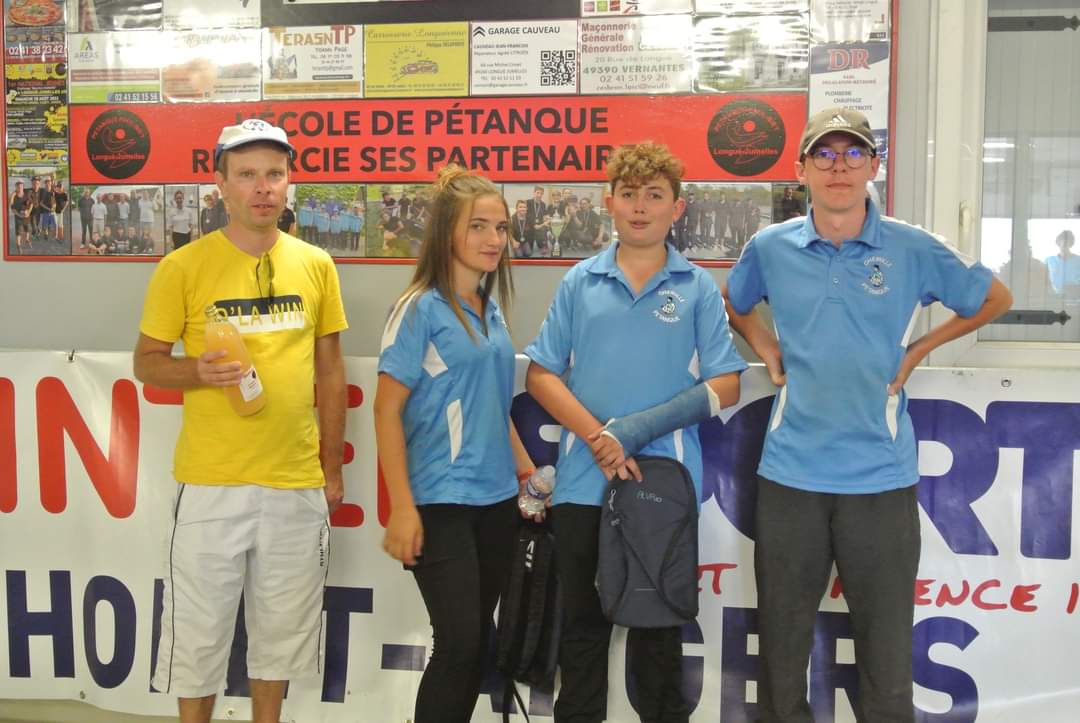 VAINQUEUR COUPE DE L’ESPERANCE
JULE METAYER
04/11/2022
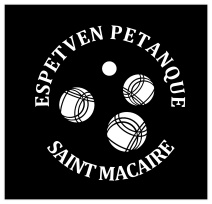 ASSEMBLÉE GÉNÉRALE 2022
RESULTATS SPORTIFS
COUPE DE FRANCE : PERDU AU 1ER TOUR CONTRE SAINT PIERRE MONTLIMART

COUPE DE L’ANJOU : FORFAIT

CHALLENGE DE L’ANJOU : PERDU AU 1ER TOUR CONTRE LONGUE

COUPE DU 49 VETERAN : PERDU EN HUITIEME CONTRE BRAIN / L’AUTHION
04/11/2022
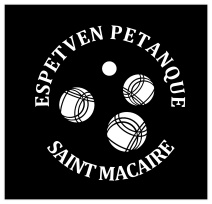 ASSEMBLÉE GÉNÉRALE 2022
RESULTATS SPORTIFS
CHAMPIONNAT DES CLUBS 

EQUIPE FEMININE : 4èME  DE SA POULE EN CRC2 => MAINTIEN
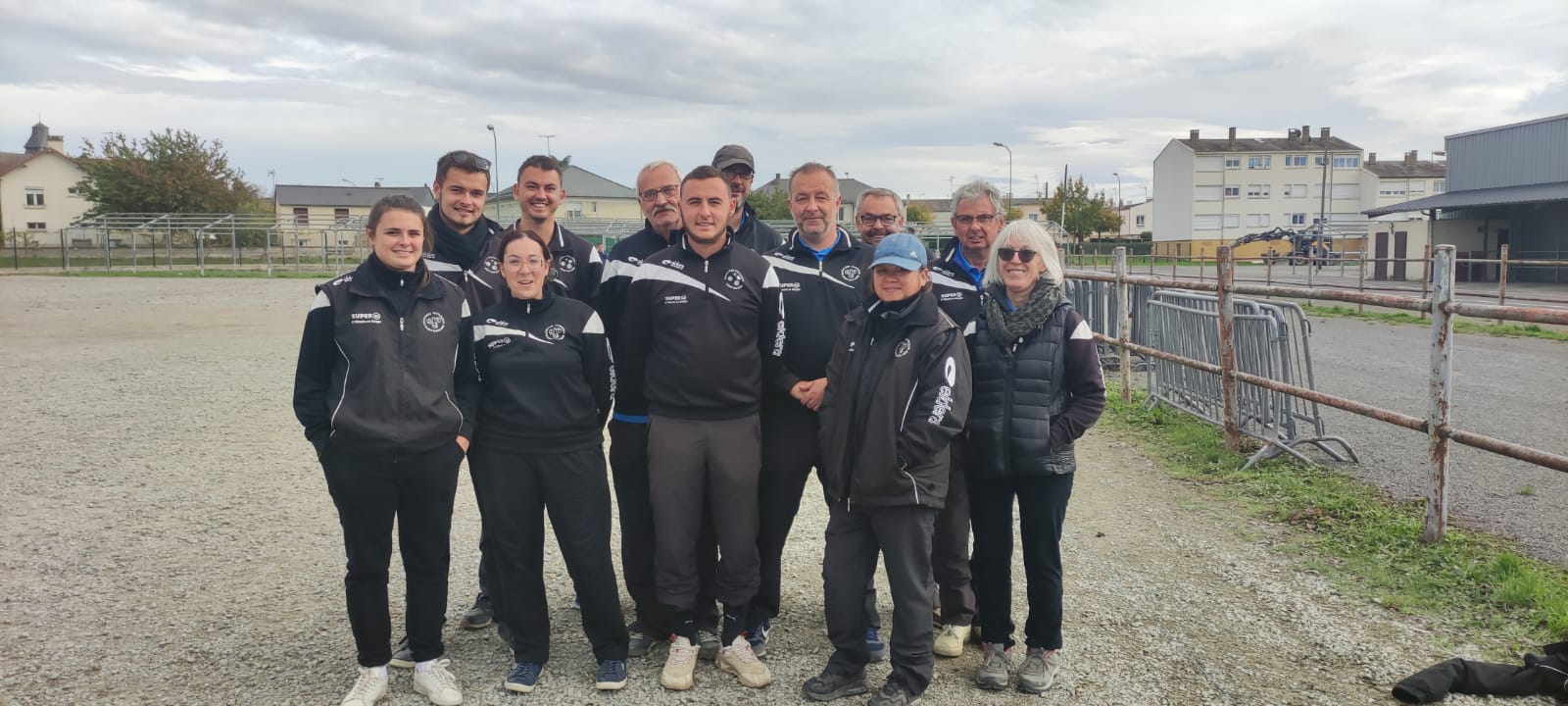 04/11/2022
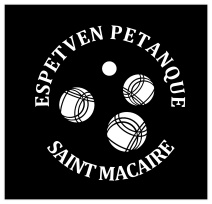 ASSEMBLÉE GÉNÉRALE 2022
RESULTATS SPORTIFS
CHAMPIONNAT DES CLUBS 

EQUIPE 1 MASCULINE : 2èME  DE SA POULE EN CRC2 => MAINTIEN
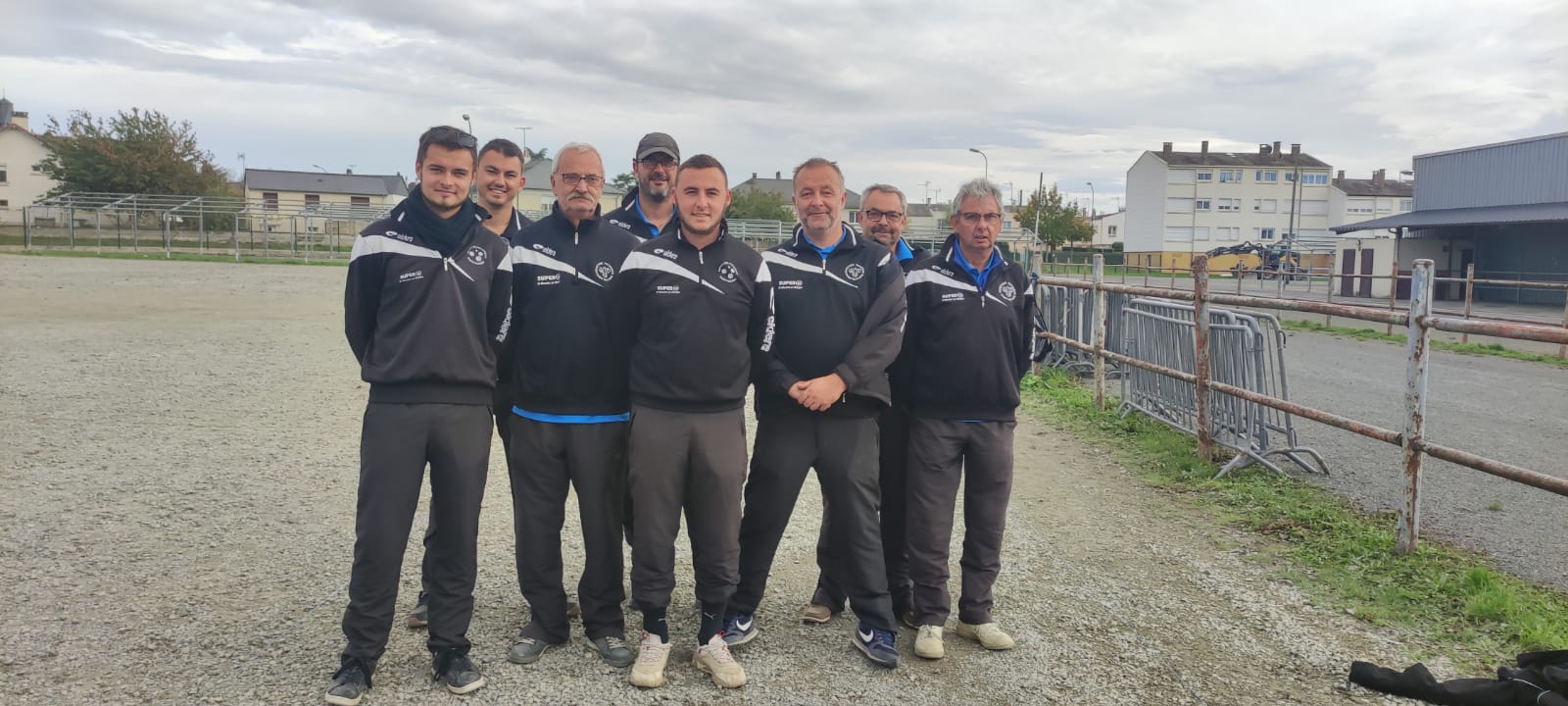 04/11/2022
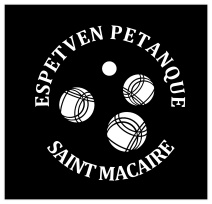 ASSEMBLÉE GÉNÉRALE 2022
RESULTATS SPORTIFS
CHAMPIONNAT DES CLUBS 

EQUIPE 2 MASCULINE : 7èME  DE SA POULE EN CDC1 => DESCENTE
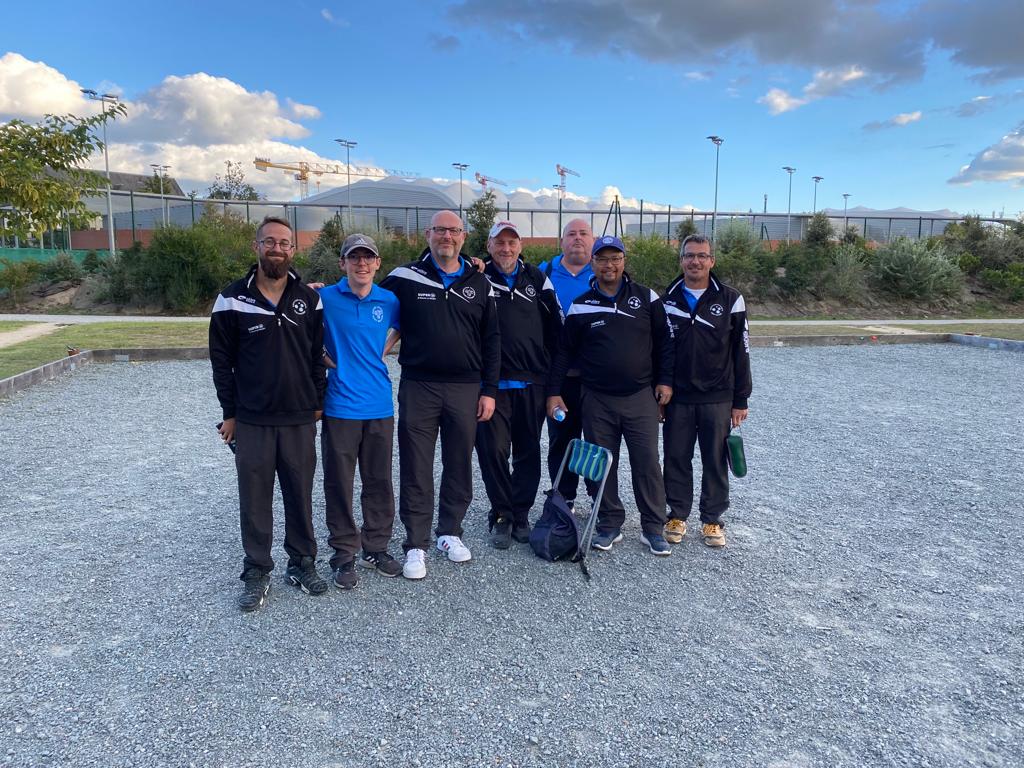 04/11/2022
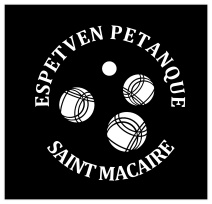 ASSEMBLÉE GÉNÉRALE 2022
RESULTATS SPORTIFS
CHAMPIONNAT DES CLUBS 

EQUIPE 3 MASCULINE : 6èME  DE SA POULE EN CDC2 => MAINTIEN
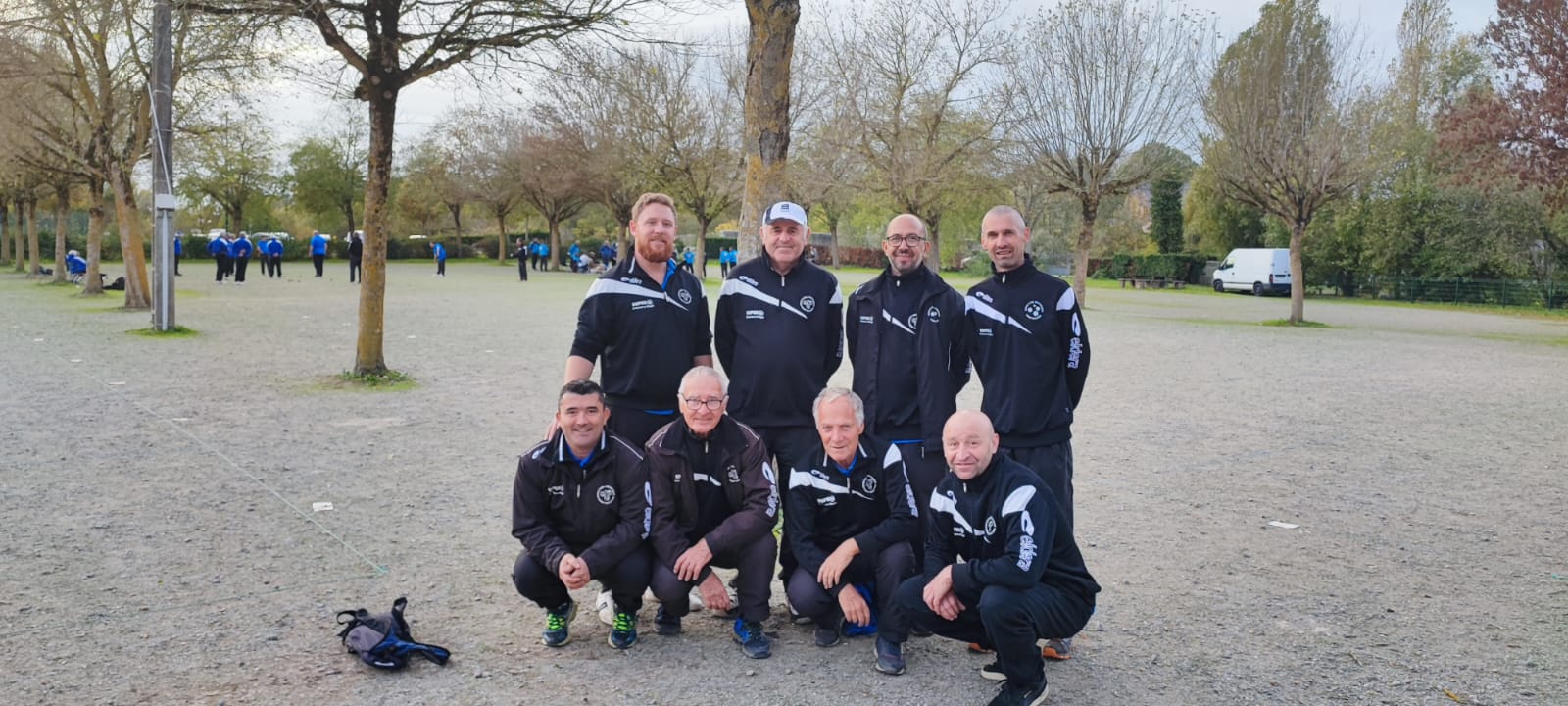 04/11/2022
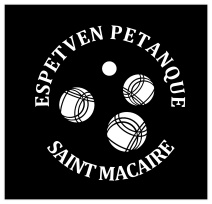 ASSEMBLÉE GÉNÉRALE 2022
RESULTATS SPORTIFS
CHAMPIONNAT DES CLUBS VETERANS

EQUIPE 1 MASCULINE : 3ème en CDC1 => MAINTIEN

EQUIPE 2 MASCULINE : 1er en CDC4 => MONTEE
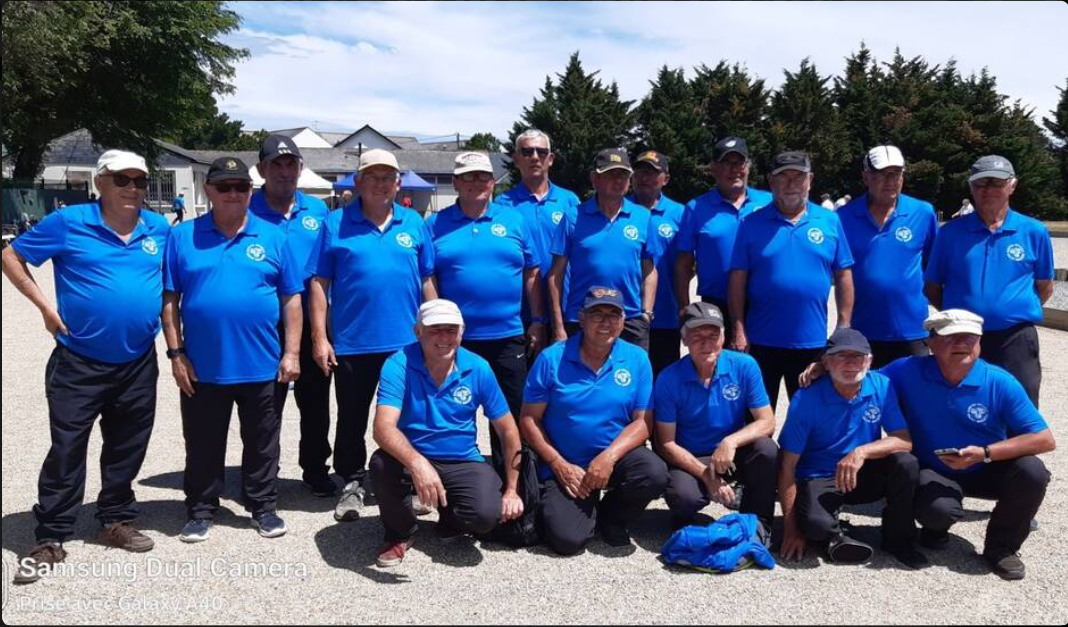 04/11/2022
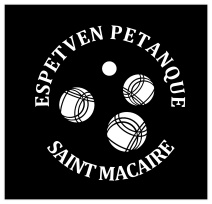 ASSEMBLÉE GÉNÉRALE 2022
SITE INTERNET
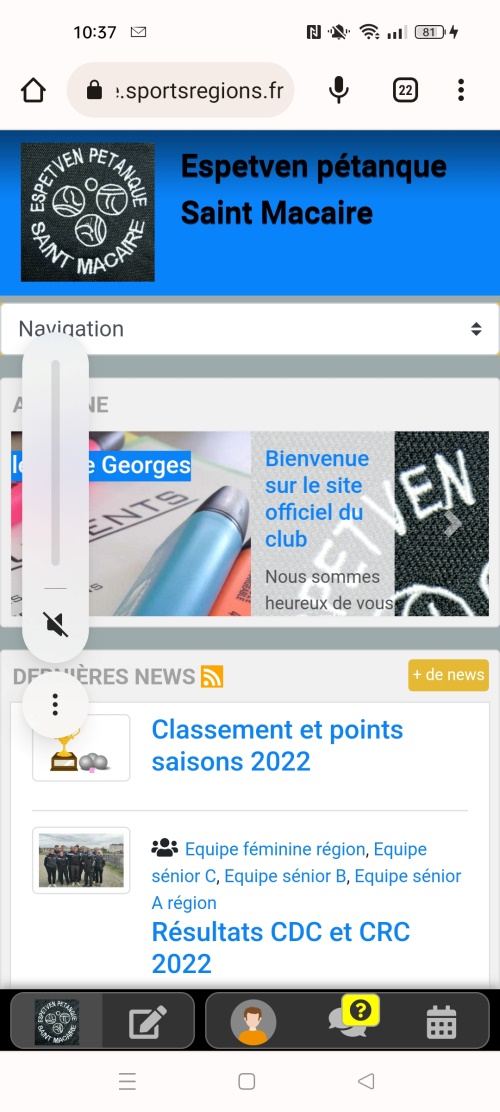 04/11/2022
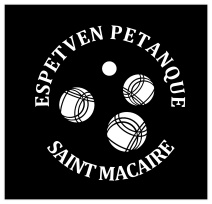 ASSEMBLÉE GÉNÉRALE 2022
NOS SPONSORS
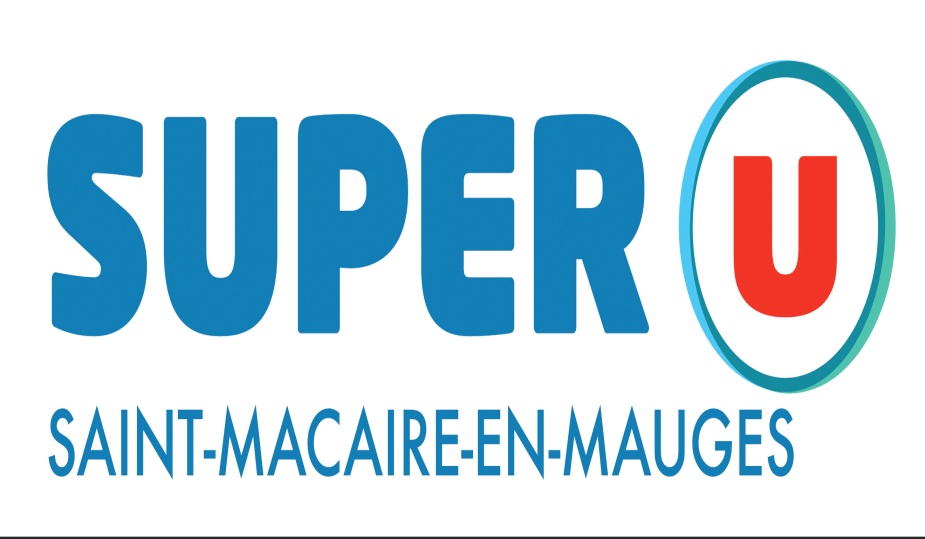 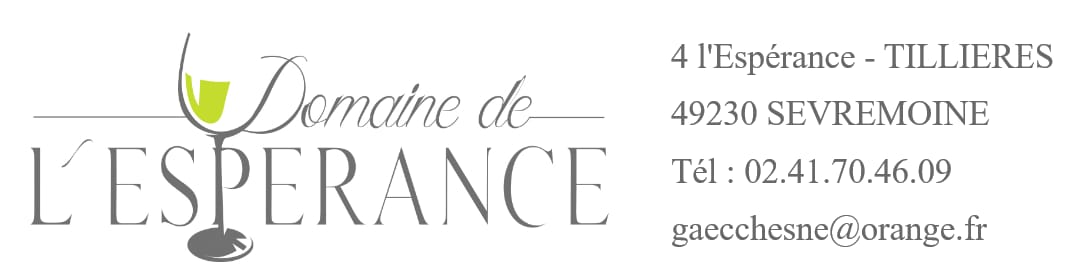 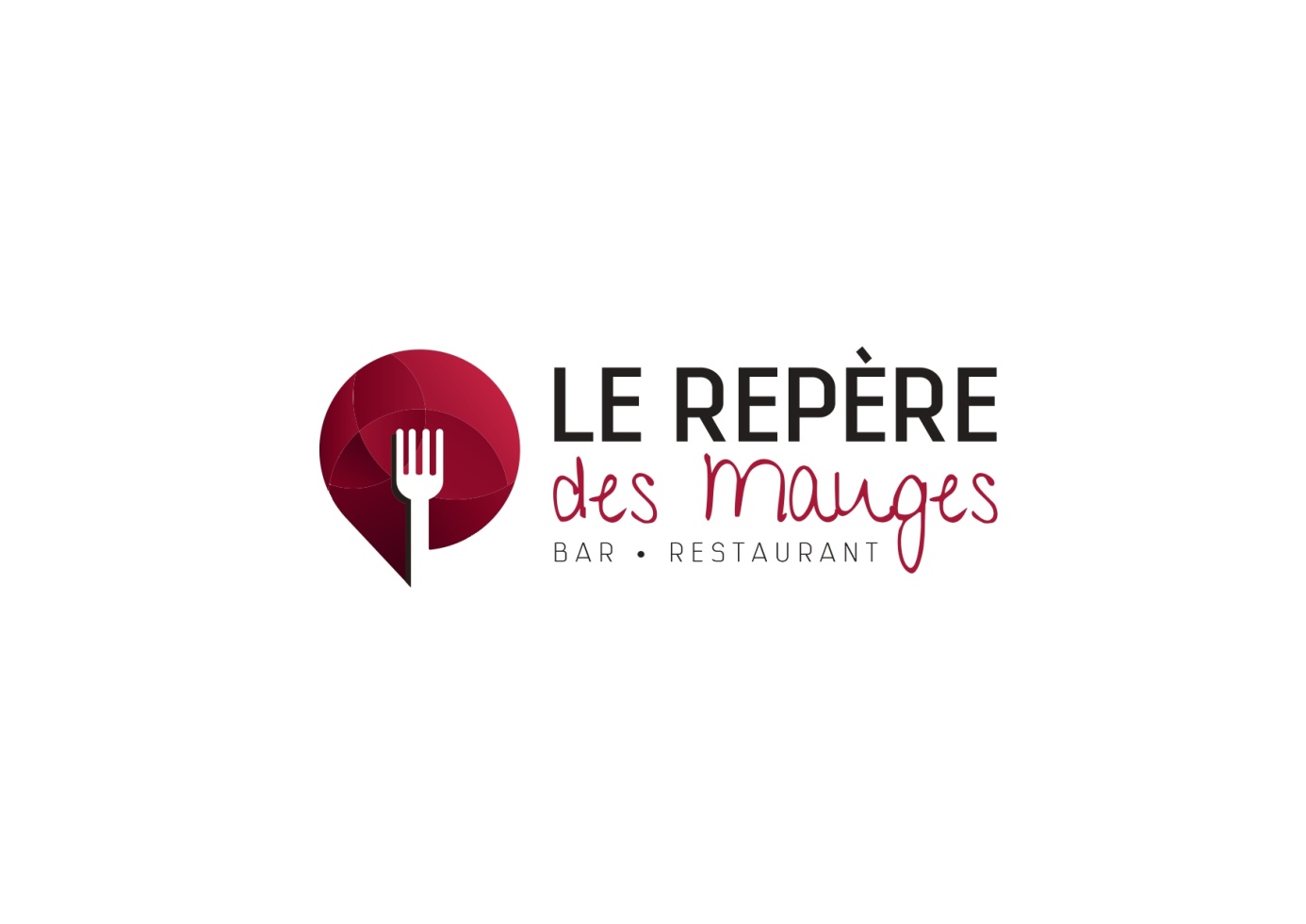 04/11/2022